DASAR SISTEM INFORMASI
Dosen Pengampu : KARTINI S.Kom.,MMSI
Prodi Sistem Informasi - Fakultas Ilmu Komputer
DASAR SISTEM INFORMASI
Pert.13 :
Electronic Business Systems and Electronic Commerce Systems
Learning  Outcomes
Pendahuluan: E-Business 
Model E-Bisnis dan Kategori-Kategori E-Business
Perencanaan e-Business dan Proses perencanaan e-business
Arsitektur Teknologi Informasi e-Business 
Komponen utama dalam e-business technology management
eBusiness planning process
Pengaruh-pengaruh E-Business atas proses  Bisnis
Electronic Data Interchange (EDI) yang terintegrasi
Pengaruh E-Business Atas Aktivitas-aktivitas Rantai Nilai
Recent EDI Facilitators
Financial Electronic Data Interchange (FEDI)
Pendahuluan: E-Business
E-business untuk merujuk pada seluruh penggunaan tingkat lanjut dalam teknologi informasi, khususnya teknologi jaringan dan komunikasi, untuk meningkatkan cara organisasi melakukan seluruh proses bisnisnya.
Pendahuluan: E-Business
E-business bukan hanya merupakan interaksi eksternal organisasi dengan:
Para pemasok, pelanggan, investor,
Kreditor, pemerintah, dan media massa
Model-Model E-Business
B2C (Business to Consumers): Interaksi yang dimungkinkan oleh teknologi antara individu dan organisasi. 
B2B (Business to Business): Interaksi yang dimungkinkan oleh teknologi antara organisasi dengan organisasi (antar organisasi)
Kategori-Kategori E-Business
Pengaruh-pengaruh E-Business atas proses  Bisnis
Electronic Data Interchange (EDI): adalah protokol Standar, ada sejak era tahun 1970, untuk secara elektronik mentransfer (mengirimkan) informasi antar organisasi serta dalam berbagai proses bisnis. 
EDI:
Meningkatkan tingkat akurasi 
Mengurangi biaya
Pendahuluan: E-Business
Tetapi juga termasuk penggunaan teknologi informasi untuk mendesain kembali proses internalnya.
Bagi organisasi dalam berbagai industri, ikut serta dalam e-business bukan lagi merupakan pilihan, tetapi suatu kebutuhan.          
Ikut serta dalam e-business sendiri tidak memberikan keunggulan kompetitif.
Tetapi dapat menjadi demikian jika organisasi mempergunakannya untuk secara lebih efektif mengimplementasikan strategi dasar mereka dan meningkatkan efektivitas serta efisiensi aktivitas-aktivitas rantai nilainya.
Perencanaan e-Business
Dalam bagan proses perencanaan e-busines, difokuskan kepada pemilihan pendekatan2 yang inofatif untuk memuaskan nilai pelanggan dari suatu perusahaan dan tentu saja untuk mencapai tujuan bisnis suatu perusahaan
Proses perencanaan ini akan menuju kepada pembentukan strategi2 dan model2 bisnis, untuk suatu platform e-business dan e-commerce yang baru, termasuk perubahan proses, produk dan pelayanan.
Kemudian perusahaan mengembangkan suatu strategi2 IT dan arsitektur IT yang mendukung pembentukan dan pengimplementasian aplikasi e-business baru yang direncanakan
Proses perencanaan e-business (I)
Proses perencanaan ini terdiri dari tiga komponen utama :
Pengembangan strategi
    Pada tahanapan ini perusahaan harus mengembangkan suatu strategi e-business dan e-commerce yang mendukung visi bisnis perusahaan, dan menggunakan teknologi informasi untuk membuat suatu sistem e-business yang memfokuskan kepada pelanggan dan nilai bisnis
Proses perencanaan e-business (II)
Resource management
Mengembangkan suatu perencanaan strategis untuk mengatur dan mengembangkan sumber2 daya Teknologi Informasi termasuk personel IS, hardware, software, data dan network bisnis
Technology architecture
Membuat suatu pilihan IT strategic yang menggambarkan arsitektur teknologi informasi dan dirancang untuk mendukung e-business perusahaan dan e-commerce iniatives
Arsitektur Teknologi Informasi (I)
Technology platforms
Internet, intranet, extranet, dan jaringan, sistem komputer, sistem perangkat lunak, dan diintegrasikan dengan applikasi perangkat lunak yang digunakan perusahaan untuk menyediakan suatu infrastruktur dalam bidan g komputer dan komunikasi, atau platform (dasar) yang mendukung penggunaan strategi dari Teknologi Informasi untuk e-business dan e-commerce
Arsitektur Teknologi Informasi (II)
Sumber-sumber data
Bayak jenis database operasional maupun khusus termasuk dara warehouses, dan Internet/intranet database yang menyimpan dan menyediakan data dan informasi bagi proses bisnis dan pendukung keputusan
Arsitektur Teknologi Informasi (III)
Arsitektur Aplikasi
Aplikasi bisnis dari teknologi informasi dirancang sebagai suatu arsitektur yang terintegrasi dari sistem perusahaan yang mendukung srtategic e-business iniatives, juga proses bisnis secara keseluruhan.
Contoh :
   Suatu arsitektur applikasi harus dapat mendukung pengembangan dan pemeliharaan aplikasi supply chain, integrasi ERP, CRM
Arsitektur Teknologi Informasi (IV)
IT organization
   Struktur organisasi dengan menggunakan fungsi2 sistem informasi dalan suatu perusahaan, juga penggunaan tenaga2 ahli di bidang sistem informasi untuk mencapai perubahan strategi dari suatu bisnis.
    Bentuk dari suatu organisasi IT tergantung pada filosofi manajerial dan bisnis/IT strategi yang diformulasikan selama proses perencanaan strategis
eBusiness planning process
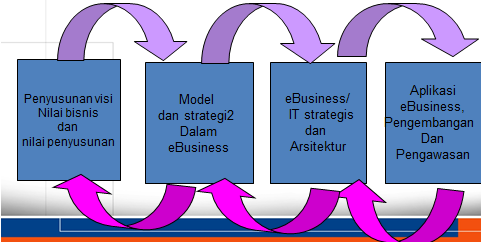 Komponen utama dalam e-business technology management
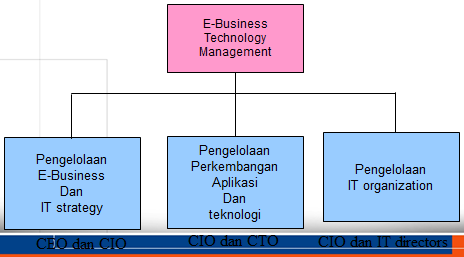 Recent EDI Facilitators
ebXML: 
Standar untuk mengkodekan dokumen umum perusahaan seperti faktur penjualan, pengiriman uang, dan pesanan pembelian.
Meniadakan kebutuhan atas software khusus untuk menerjemahkan dokumen yang dibuat oleh perusahaan yang berbeda.
Recent EDI Facilitators
Tradisi EDI adalah mahal.  Dua perkembangan baru telah menyingkairkan halangan biaya ini, yaitu:
Internet meniadakan kebutuhan atas pemakaian jaringan khusus milik pihak ketiga untuk mentransmisikan pesan EDI.
XML:singkatan dari  Extensible Markup Language – adalah satu set standar yang menetapkan isi suatu data dalam webpage.
Pemasok
Pelanggan
Electronic Data Interchange (EDI) yang terintegrasi
Untuk mendapatkan seluruh manfaat EDI membutuhkan integrasi antara EDI dengan SIA perusahaan.
EDI
Perusahaan
SIA
Pesanan pembelian
EDI
Pesanan pelanggan
Pengaruh E-Business Atas Aktivitas-aktivitas Rantai Nilai
Pengaruh E-Business Atas Aktivitas-aktivitas Rantai Nilai
Pembelian dan Logistik Lingkar Dalam
Internet meningkatkan aktivitas pembelian dengan cara mempermudah perusahaan mengidentifikasi para calon pemasok yang potensial dan membandingkan harga. 
Data mengenai pembelian yang dilakukan  sub unit organisasi yang berbeda dapat disentralisasi.
Informasi ini dapat digunakan untuk negosiasi yang lebih baik mengenai harga.
Nomor para pemasok dapat dikurangi.
Lelang terbalik dapat di dilakukan (held)
Untuk produk-produk yang dapat digitalkan, seperti buku, CD, software dan informasi, seluruh fungsi logistik lingkar dalam dapat dilakukan secara elektronik.
Operasi Internal, Sumber Daya Manusia, dan Infrastruktur
Teknologi komunikasi tingkat lanjut dapat secara signifikan meningkatkan:
Efisiensi operasi internal.
Perencanaan.
Efisiensi dan efektivitas aktivitas pendukung sumber daya manusia dalam rantai nilai.
Eficiensi dan efektivitas pembayaran pelanggan.
Financial Electronic Data Interchange (FEDI)
Penggunaan EDI untuk bertukar informasi hanyalah bagian dari hubungan pembeli-penjual dalam business-top business e-commerce.
Electronic funds transfer (EFT) merujuk pada proses pembayaran tunai secara elektronik, daripada mempergunakan cek.
EFT biasanya dicapai melalui sistem perbankan yaitu jaringan Automated Clearing House (ACH).
Financial Electronic Data Interchange (FEDI)
ACH credit adalah perintah kepada bank anda untuk memindahkan (mengirimkan) dana dari rekening anda ke rekening lain.
ACH debit adalah perintah kepada bank anda untuk mengimkan dana dari rekening lain ke rekening anda.
Financial Electronic Data Interchange (FEDI)
Perusahaan A
Perusahaan B
Data pengiriman uang dan  instruksi pembayaran
Bank
Perusahaan B
Bank
Perusahaan A
Data pengiriman uang dan dana
ASP-ASP
An Application Service Provider (ASP) Adalah perusahaan yang menyediakan akses ke dan pemakaian atas program aplikasi melalui internet.
ASP memiliki dan mengelola softwarenya; organisasi yang memiliki kontrak mengakses dan mempergunakan software dari jarak jauh, melalui Internet.
Factor-faktor yang dipertimbangkan ketika mengevaluasi ASP-ASP
Potensi Manfaat
Menurunkan biaya
Upgrading otomatis atas versi software yang telah ada
Membutuhkan staf teknologi informasi lebih sedikit
Mengurangi kebutuhan atas hardware
Flexibilitas
Pengakuan
Keamanan dan privasi data
Kekhawatiran
Kelangsungan ASP
Keamanan dan privasi data 
Penyediaan dan kejelasan pelayanan
Dukungan yang tidak memadai atau tingkat respon yang rendah atas masalah
Pemakaian software standar yang mungkin tidak sesuai untuk memenuhi semua kebutuhan khusus
Faktor-faktor yang dimasukkan dalam perjanjian tingkat pelayanan
Spesifikasi terinci tentang kinerja ASP yang diharapkan:Waktu operasi, frekuensi backup, penggunaan enkripsi, pengendalian akses data, dan lain-lain 
Tuntutan, termasuk penalti keuangan atas kegagalan ASP memenuhi tingkat pelayanan yang dikontrak
Kepemilikan data yang disimpan dalam ASP
Logistik Lingkar Luar
E-Business juga dapat meningkatkan efisiensi dan efektivitas aktivitas logistik lingkar luar penjual. 
Akses yang tepat waktu dan akurat atas informasi rinci tentang pengiriman
Mengoptimalkan jumlah persediaan
Dalam hal barang-barang atau pelayanan yang dapat digitalkan, fungsi logistik lingkar luar dapat dilaksanakan secara elektronik.
Penjualan dan Pemasaran
Perusahaan dapat menciptakan katalog elektronik di Website mereka untuk mengotomatisasikan inout pesanan penjualan.
Signifikan mengurangi jumlah staf dengan cara meniadakan telepon,surat-menyurat atau pengiriman faks.
Dapat meningkatkan efektivitas pengiklanan dan mengurangi biayanya.
Pelayanan dan Dukungan Purnajual.
Informasi yang konsisten yang ditujukan ke para pelanggan  
Memberikan jawaban pertanyaan yang sering ditanyakan.
Faktor-faktor keberhasilan  E-Business
Terdapat dua faktor penting dalam menetapkan keberhasilan langkah-langkah untuk masuk dalam e-business. 
Faktor pertama adalah tingkat kesesuaian dan dukungan aktivitas e-business atas strategi keseluruhan perusahaan.
Faktor kedua adalah kemampuan untuk menjamin bahwa proses e-business memenuhi tiga karakteristik kunci yang dibutuhkan dalam transaksi bisnis apapun, yaitu :
Validitas, Integritas, dan Privasi.
Enkripsi
Ada dua jenis utama sistem enkripsi :
Sistem kunci tunggal: Sama untuk melakukan enkripsi dan dekripsi pesan
Sederhana, cepat, dan efisien
Contoh: Algoritma Standar Enkripsi Data
Infrastruktur kunci publik (IKP): Yang mempergunakan dua kunci :
Kunci Publik tersedia untuk publik dan biasanya dapat dipergunakan untuk mengkodekan pesan.   
Kunci Pribadi,  tetap rahasia  hanya diketahui oleh pemilik kedua kunci tersebut, dan biasanya dapat dipergunakan untuk mengkodekan pesan.
Keuntungan & Kerugian Infrastruktur Kunci Publik (IKP)
Keuntungan
Tidak menanggung kebutuhan kunci 
Lebih terjamin (aman) dari sistem kunci tunggal.
Kerugian
Lebih lambat dari sistem kunci tunggal.
Tanda tangan digital dan Intisari
Tanda tangan digital: adalah pesan elektronik yang secara unik mengidentifikasi pengirim sebuah pesan. 
Intisari adalah pesan yang dipergunakan untuk menciptakan tanda tangan digital biasanya adalah ringkasan digital. 
Apabila ada perubahan pada karakter individual dalam dokumen aslinya, nilai dalam intisari juga akan berubah. Ciri ini merupakan alat untuk memastikan bahwa isi dokumen bisnis tidak diubah atau dirusak selama masa pengiriman.
Sertifikasi digital dan pihak yang berwenang untuk memberikan sertifikasi
Digital Certificate: Melakukan identifikasi pemilik dari kunci pribadi tertentu dan kunci publiknya yang sesuai, serta memastikan waktu validitas sertifikasinya.
A digital certificate identifies the owner of a particular private key and the corresponding public key, and the time period during which the certificate is valid.
Sertifikasi digital dikeluarkan oleh pihak ketiga yang handal, yaitu yang disebut sebagai pihak yang berwenang untuk memberikan sertifikasi, seperti :
Verisign,  Entrust, Digital Signature Trust
Tanda tangan digital pihak yang berwenang untuk memberikan sertifikasi juga dimasukkan ke dalam sertifikasi digital agar validasi sertifikat dapat diverifikasi.
Jaringan telekomunikasi untuk melakukan e-bisnis dan e-commerce dan untuk mengelola operasi internal
Jaringan telekomunikasi di banyak perusahaan dipergunakan untuk melakukan e-bisnis dan e-commerce dan untuk mengelola operasi internal yang terdiri dari dua komponen, yaitu:
Bagian yang dimiliki sendiri atau  leased oleh perusahaan
Internet
Jaringan telekomunikasi untuk melakukan e-bisnis dan e-commerce dan untuk mengelola operasi internal
Bagian sendiri selanjutnya dapat dibagi ke dalam dua subsets:
Local area network (LAN) —  sistem  komputer dan perealaatn lainnya, seperti printer, yang lokasinya dekat antara satu dengan lainnya.
Wide area network (WAN) — mencakup wilayah geografis yang luas, dan seringkali global.
Jaringan telekomunikasi untuk melakukan e-bisnis dan e-commerce dan untuk mengelola operasi internal
Perusahaan umumnya memiliki seluruh perlengkapan untuk LAN mereka
Mereka biasanya tidak memiliki koneksi komunikasi data jarak jauh untuk WAN mereka 
Mereka mengontrak value-added network (VAN) atau mempergunakan Internet.
Jaringan telekomunikasi untuk melakukan e-bisnis dan e-commerce dan untuk mengelola operasi internal
Internet adalah jaringan internasional komputer (dan jaringan-jaringan yang lebih kecil) yang saling berhubungan.
Apakah backbone internet itu ?
Backbone internet adalah hubungan yang menghubungkan komputer-komputer tersebut.
Beberapa bagian dari tulang punggung internet dimiliki dan dikelola oleh ISP-ISP besar
Jaringan telekomunikasi untuk melakukan e-bisnis dan e-commerce dan untuk mengelola operasi internal
Apakah Intranet itu ?
Istilah intranet merujuk pada jaringan   internal yang menghubungkan ke internet utama 
Intranet dapat dinavigasi dengan software browser yang sama dengan yang dipergunakan dalam internet, tetapi tidak dapat diakses oleh publik.
Apakah Ekstranet itu ?
Jaringan telekomunikasi untuk melakukan e-bisnis dan e-commerce dan untuk mengelola operasi internal
Ekstranet yang menghubungkan intranet dari dua atau lebih perusahaan.
Baik  Internet atau VAN dapat digunakan untuk menghubungkan perusahaan yang berbentuk ekstranet.
Value-added networks (VAN) lebih dapat diandalkan dan lebih aman dari pada internet, tetapi mereka (VAN) juga lebih mahal
Jaringan telekomunikasi untuk melakukan e-bisnis dan e-commerce dan untuk mengelola operasi internal
Perusahaan membangun virtual private network (VPN) untuk meningkatkan keandalan dan keamanan, saat masih memanfaatkan (menggunakan) Internet.
Perusahaan  A
Peralatan
VPN
ISP
SIA
Internet
Komunikasi Data Komponen-komponen Sistem
Ada lima komponen-komponen dasar dalam suatu jaringan komunikasi data, yaitu :
Alat (tujuan)  pengiriman
Alat penghubung komunikasi
Saluran komunikasi
Alat penerimaan
Perangkat lunak komunikasi
Komunikasi Data Komponen-komponen Sistem
Berikut ini adalah komponen-komponen model komunikasi data:
Alat penghubung
Perangkat lunak komunikasi
Saluran komunikasi
Alat Penghubung
Ada enam alat penghubung komunikasi dasar yang digunakan dalam kebanyakan jaringan :
Kartu penghubung jaringan
Modems
Remote access devices
Hubs
Switches
Routers
Company A
Internet service provider
PC-1
PC-2
PC-3
NIC
NIC
NIC
Remote access
device
Hub 1
Frame relay
switch
Other
LANs
Switch
Hub 1
Router
Router
Alat Penghubung
Alat Penghubung
Home PC
Internet service provider
Modem
Remote access
device
Frame relay
switch
Home PC
Modem
Router
Software komunikasi
Software komunikasi mengelola aliran data melalui suatu jaringan.
Software ini melaksanakan fungsi-fungsi berikut ini:
Pengendali akses
Pengelolaan jaringan
Pengiriman data dan file
Pendeteksi dan pengendalian kesalahan
Keamanan data
Saluran Komunikasi
Saluran komunikasi adalah media  yang menghubungkan peralatan pengiriman dan  penerimaan dalam jaringan komunikasi data. Saluran komunikasi yang umum adalah: 
Saluran telepon
Kabel koaksial
Kabel fiber optik
Sistem gelombang 
Satelit komunikasi
Radio selular  dan telepon.
Satelit
Stasiun Gelombang
Saluran Komunikasi
Pilihan Konfigurasi Jaringan
Local area networks (LANs) dapat dikonfigurasikan dalam satu untuk tiga cara dasar, yaitu:
Konfigurasi Bintang 
Konfigurasi Cincin
Konfigurasi Bus
Pilihan Konfigurasi Jaringan
Di dalam konfigurasi bintang, setiap peralatan secara langsung berhubungan dengan server pusat. 
Seluruh komunikasi antara peralatan dikendalikan dan dikirim melalui server pusat.
Biasanya, server akan mengumpulkan data setiap peralatan untuk melihat apakah peralatan tersebut ingin mengirim pesan.
A
B
C
Komputer Pengelola
atau server
H
D
E
G
F
Pilihan Konfigurasi Jaringan
Konfigurasi bintang adalah cara termahal untuk membangun LAN karena membutuhkan banyak sekali kabel untuk menghubungkannya.
Pilihan Konfigurasi Jaringan
Di dalam konfigurasi cincin, setiap titik secara langsung terhubung dengan dua titik lainnya.
B
A
C
H
D
G
E
F
Saluran Bus
A
B
C
D
Komputer Pengelola
atau server
E
F
G
H
Pilihan Konfigurasi Jaringan
Di dalam konfigurasi bus, setiap peralatan dihubungkan dengan saluran utama, disebut bus. 
Pengendalian komunikasi didesentralisasikan melalui jaringan bus.
Pilihan Konfigurasi Jaringan
Wide area networks (WANs) dapat dikonfigurasikan dalam satu untuk tiga cara dasar, yaitu:
sistem sentralisasi
sistem Desentralisasi
Proses data terdistribusi
Pilihan Konfigurasi Jaringan
Di dalam sistem WAN sentralisasi, seluruh terminal dan peralatan lainnya dihubungkan dengan komputer pusat perusahaan.
Pilihan Konfigurasi Jaringan
Di dalam sistem WAN desentralisasi, setiap unit departemen memiliki komputer dan LAN mereka sendiri.
Sistem desentralisasi biasanya lebih baik dalam kemampuannya untuk memenuhi kebutuhan setiap departemen atau pemakai daripada sistem sentralisasi.
Pilihan Konfigurasi Jaringan
Sistem proses data terdistribusi pada dasarnyamerupakan gabungan dari pendekatan sentralisasi dan desentralisasi.
Pilihan Konfigurasi Jaringan
Banyak WAN dan sebagian besar LAN dibentuk sebagai sistem klien/server.
Setiap komputer desktop berfungsi sebagai klien. 
Setiap klien mengirim permintaan data ke server.
Server kemudian melakukan proses awal dalam database dan mengirim hanya data yang relevan ke klien untuk diproses secara lokal.
Arus Informasi dalam E- Commerce
1. Permintaan keterangan
Penjual
Pembeli
2. Tanggapan
3. Pesanan
4. Pengakuan
5. Penagihan
6. Data pengiriman uang
7. Pembayaran
Cross-functional Systems
Identify the following cross-functional enterprise systems, and give examples of how they can provide significant business value to a company:
Enterprise resource planning
Customer relationship management
Supply chain management
Enterprise application integration
Transaction processing systems
Enterprise collaboration systems
7-67
Cross-functional Systems
Give examples of how Internet and other information technologies support business processes within the business functions of accounting, finance, human resource management, marketing, and production and operations management.
Understand the need for enterprise application integration to improve support of business interactions across multiple e-business applications.
7-68
Case 1: Hilton Hotels CorporationData-Driven Hospitality
OnQ the IT piece of a “customers really matter” strategy
Goal to 
Build customer loyalty
More revenue per visit
Customer profiles
7-69
Case Study Questions
What are the benefits and drawbacks of the OnQ system at Hilton?
What does Hilton have to do to create a competitive advantage through OnQ?  Provide some specific examples.
Is it possible to have too much information about a customer?  Explain.
7-70
Real World Internet Activity
The concept of customer relationship management is rooted in the idea that more information about a customer will ultimately result in better service to the customer.  Using the Internet,
See if you can find examples of other companies that have found ways in which to apply the gathering of customer data to the management of customer relationships?
7-71
Real World Group Activity
CRM raises issues of invasion of privacy since conclusions can be drawn about a customer’s behavior from the data commonly collected.  In small groups,
Discuss these potential privacy issues.
How can an organization meet the needs of serving its customers while simultaneously protecting their privacy?
7-72
Customer Relationship Management (CRM)
CRM uses technology to
Create a cross-functional enterprise system
That integrates and automates many of the processes in sales, marketing and customer service that interact with customers
Create a framework of web-enabled software and databases that integrate these processes with the rest of the company’s processes
7-73
Cross-functional Systems
Cross the boundaries of traditional business functions
In order to reengineer and improve vital business processes all across the enterprise
7-74
Enterprise Application Architecture
Source: Adapted from Mohan Sawhney and Jeff Zabin, Seven Steps to Nirvana:  Strategic 
Insights into e-Business Transformation (New York: McGraw-Hill,2001), p. 175.
7-75
Enterprise Application Integration (EAI)
EAI connects cross-functional systems
Serves as middleware to 
Provide data conversion
Communication between systems
Access to system interfaces
7-76
How EAI works
7-77
Enterprise Collaboration Systems (ECS)
ECS 
Cross-functional IS that enhance communication, coordination and collaboration among the members of business teams and workgroups
7-78
ECS Goals
Communicate:  share information with each other
Coordinate:  coordinate individual work efforts and use of resources with each other
Collaborate:  work together cooperatively on joint projects and assignments
7-79
ECS Tools
7-80
Case 2: The Business Case for EAI
EAI involves using software to connect a variety of applications into a cohesive unit
Helps enterprises align systems more closely with business processes
Expect to spend $200,000 - $400,000 on an EAI project
EAI is costly and complex
Technical staff need lots of training
7-81
Case Study Questions
Why has EAI recently “become a critical part of the IT strategy at many organizations,” and a high-ranking project of top IT executives?  Use Baxter International, GE Power and Corporate Express as examples.
What is the major difference in the business value of the EAI projects at Baxter International, GE Power and Corporate Express?
What are some of the challenges in developing and implementing EAI systems?  How can companies meet this challenge?
7-82
Real World Internet Activity
Integrating applications at the enterprise level, while desirable, is often associated with many significant challenges to the organization.  Using the Internet,
See if you can find examples of other companies that have found ways to meet these challenges and successfully integrate their applications on an enterprise level.  
Are there companies that specialize in assisting such integration projects?
7-83
Real World Group Activity
One of the challenges associated with application integration on an enterprise level is determining which applications to integrate and which to leave as is.  In small groups,
Discuss how an organization should approach an integration project.
What criteria should be used in determining a candidate application for enterprise integration?
7-84
Functional Business Systems
A variety of information systems (transaction processing, management information systems, decision support, etc.)
That support the business functions of 
Accounting, finance, marketing, operations management and human resource management
7-85
Examples of functional information systems
7-86
Marketing Information Systems
7-87
Interactive marketing
Interactive marketing:
A customer-focused marketing process
Using the Internet, intranets, and extranets
To establish two-transactions 
Between a company and its customers or potential customers
Goal: 
to profitably attract and keep customers
who will become partners with the business 
in creating, purchasing and improving products and services
7-88
Targeted Marketing
An advertising and promotion management concept that includes five targeting components
7-89
Targeted Marketing Components
Community – customize advertising to appeal to people of specific virtual communities
Content – advertising placed on a variety of selected websites aimed at a specific audience
Context – advertising placed on web pages that are relevant to the content of a product or service
Demographic/Psychographic – web marketing efforts aimed at specific types or classes or people
Online Behavior – promotion efforts tailored to each visit to a site by an individual, e.g., using cookies files
7-90
Sales Force Automation
Outfit sales force with notebook computers, web browsers and sales contract management software
Connect them to marketing websites and company intranet
Goal:
Increase personal productivity 
Speeds up capture and analysis of sales data from the field to marketing managers
Gain strategic advantage
7-91
Manufacturing Information Systems
Support the production/operations function 
Includes all activities concerned with planning and control of producing goods or services
7-92
Computer-Integrated Manufacturing
7-93
CIM Objectives
Simplify production processes, product designs, and factory organization as a vital foundation to automation and integration
Automate production processes and the business functions that support them with computers, machines, and robots
Integrate all production and support processes using computer networks, cross-functional business software, and other information technologies
7-94
CIM Systems
Computer-aided manufacturing (CAM) - automate the production process
Manufacturing execution systems (MES) – performance monitoring information systems for factory floor operations
Process Control – control ongoing physical processes
Machine Control – controls the actions of machines
7-95
Human Resource Management (HRM)
Information systems designed to support
Planning to meet the personnel needs of the business
Development of employees to their full potential
Control of all personnel policies and programs
7-96
[Speaker Notes: Began to produce paychecks and payroll reports, manage personnel records and analyze the use of personnel in the business.
Has gone far beyond that as shown in next slide.]
HRM  Systems
7-97
HRM and the Internet
Recruiting employees using the corporate website and commercial recruiting services
Posting messages in selected Internet newsgroups
Communicating with job applicants via e-mail
7-98
HRM and Corporate Intranets
Process common HRM applications
Allow HRM department to provide around-the-clock services
Disseminate valuable information faster than through previous company channels
Collect information from employees online
Allow managers and other employees to perform HRM tasks with little intervention by the HRM department
Training tool
7-99
Employee Self-Service (ESS)
Intranet applications that allow employees to
View benefits
Enter travel and expense reports
Verify employment and salary information
Update their personal information
Enter data that has a time constraint to it
7-100
Accounting Information Systems
Record and report the flow of funds through an organization
Produce financial statements
Forecasts of future conditions
7-101
[Speaker Notes: Oldest and most widely used information systems]
Accounting Information Systems
7-102
Six essential Accounting Information Systems
Order Processing – Captures and processes customer orders and produces data for inventory control and accounts receivable
Inventory Control – Processes data reflecting changes in inventory and provides shipping and reorder information
Accounts Receivable – Records amounts owed by customers and produces customer invoices, monthly customer statements, and credit management reports
7-103
Six essential Accounting Information Systems
Accounts Payable – Records purchases from, amounts owed to, and payments to suppliers, and produces cash management reports
Payroll – Records employee work and compensation data and produces paychecks and other payroll documents and reports
General Ledger – Consolidates data from other accounting systems and produces the periodic financial statements and reports of the business
7-104
Financial Management Systems
Support business managers and professionals in decisions concerning
The financing of a business
The allocation and control of financial resources within a business
7-105
Financial Management System Examples
7-106
Case 2: The Business Case for EAI
EAI involves using software to connect a variety of applications into a cohesive unit
Helps enterprises align systems more closely with business processes
Expect to spend $200,000 - $400,000 on an EAI project
EAI is costly and complex
Technical staff need lots of training
7-107
Case Study Questions
Why has EAI recently “become a critical part of the IT strategy at many organizations,” and a high-ranking project of top IT executives?  Use Baxter International, GE Power and Corporate Express as examples.
What is the major difference in the business value of the EAI projects at Baxter International, GE Power and Corporate Express?
What are some of the challenges in developing and implementing EAI systems?  How can companies meet this challenge?
7-108
Real World Internet Activity
Integrating applications at the enterprise level, while desirable, is often associated with many significant challenges to the organization.  Using the Internet,
See if you can find examples of other companies that have found ways to meet these challenges and successfully integrate their applications on an enterprise level.  
Are there companies that specialize in assisting such integration projects?
7-109
Real World Group Activity
One of the challenges associated with application integration on an enterprise level is determining which applications to integrate and which to leave as is.  In small groups,
Discuss how an organization should approach an integration project.
What criteria should be used in determining a candidate application for enterprise integration?
7-110
Case 3: Improving Supply-Chain Results
Supply chains are a kludge of systems including 
Internally:  manufacturing, warehousing, inventory control, planning, shipping, and logistics
Relationships with suppliers and partners
Increasing dependence on the input of customers
Companies are replacing this kludge with state-of-the-art software
Two major software types:
Supply-chain execution
Supply-chain planning
7-111
Case Study Questions
What is the business value of SCM systems for Brunswick and Whirlpool?
Does the business value of SCM depend upon what type of business a company is in?  Explain.
How does Brunswick’s approach to SCM differ from that of Whirlpool’s?  Is one approach superior to all others?  Why or why not?
7-112
Real World Internet Activity
Supply chain management involves more than simply automating and networking all of the participants and stakeholders.  Often the first step is to rationalize the various steps in the supply chain to determine their necessity.  Using the Internet,
See if you can find examples of other companies that have reengineered their supply chains by first looking at the current method and changing its steps before automating and networking the partners.
7-113
Real World Group Activity
When supply chain relationships are reviewed for streamlining, longtime supply chain partners may no longer be viable.  Then the organization must decide between:
preserving a longstanding relationship with a supply chain partner and sacrificing the benefits of a more rational process, 
or terminating a longtime relationship in favor of a more beneficial supply chain.  
In small groups,
Discuss the pros and cons of this decision.
What criteria should an organization use in determining the appropriate action with regard to longstanding supply chain partners?
7-114
CRM Applications Clusters
7-116
CRM applications
Contract and Account Management
Helps sales, marketing and service professionals
Capture and track data about past and planned contacts with customers and prospects
Sales
Provides sales reps with software tools and data they need to support and manage sales activities
Cross-selling is trying to sell a customer of one product with a related product
Up-selling is trying to sell customer a better product than they are currently seeking
7-117
CRM applications
Marketing and Fulfillment
Help marketing professionals accomplish direct marketing campaigns by tasks such as 
Qualifying leads for targeted marketing and scheduling and tracking direct marketing mailings
7-118
CRM applications
Customer Service and Support
Provides sales reps with software tools and database access to customer database shared by sales and marketing professions
Helps create, assign and manage requests for service
Call center software routes calls to customer support agents based upon their skills and type of call
Help desk software provides relevant service data and suggestions for resolving problems for customer service reps helping customers with problems
7-119
CRM applications
Retention and Loyalty Programs
Try to help a company identify, reward, and market to their most loyal and profitable customers
Data mining tools and analytical software
Customer data warehouse
7-120
CRM supports customer life cycle
7-121
[Speaker Notes: Customer life cycle:  Three phases of the relationship between the company and its customers:
Acquire – acquire new customers
Enhance – keep customers happy, cross sell and up-sell
Retain – identify and reward most loyal and profitable customers]
CRM benefits
Identify and target best customers
Real-time customization and personalization of products and services
Track when a customer contacts a company
Provide consistent customer experience and superior service and support
7-122
Reasons for CRM failures
Lack of understanding and preparation
Rely on application to solve a problem without first changing the business processes
Business stakeholders not participating and not prepared
7-123
[Speaker Notes: Over 50% of CRM projects did not produce results that were promised
20% of businesses report that CRM has damaged customer relationships]
Terima Kasih
Good Luck